Basic outline
What kind of distribution fits to chemical probing data?
What causes the variation?
How do different p-value based metrics perform for identifying reactive nucleotides?
How does statistical power affect the relative performance of p-value based metrics and reactivity based metrics?
Bridging distribution fitting and reactivity based metrics to visualize reactivity profiles with confidence estimates.
Application to RNA structure prediction?
Fig 1a: Correlations of 60 replicate datasets
7SK DMS probing
Correlations of probability of RT stopping at each nucleotide

Other datasets:
genome-wide (no rRNA depletion)
GapDH mRNA
(show these in supp. figure)
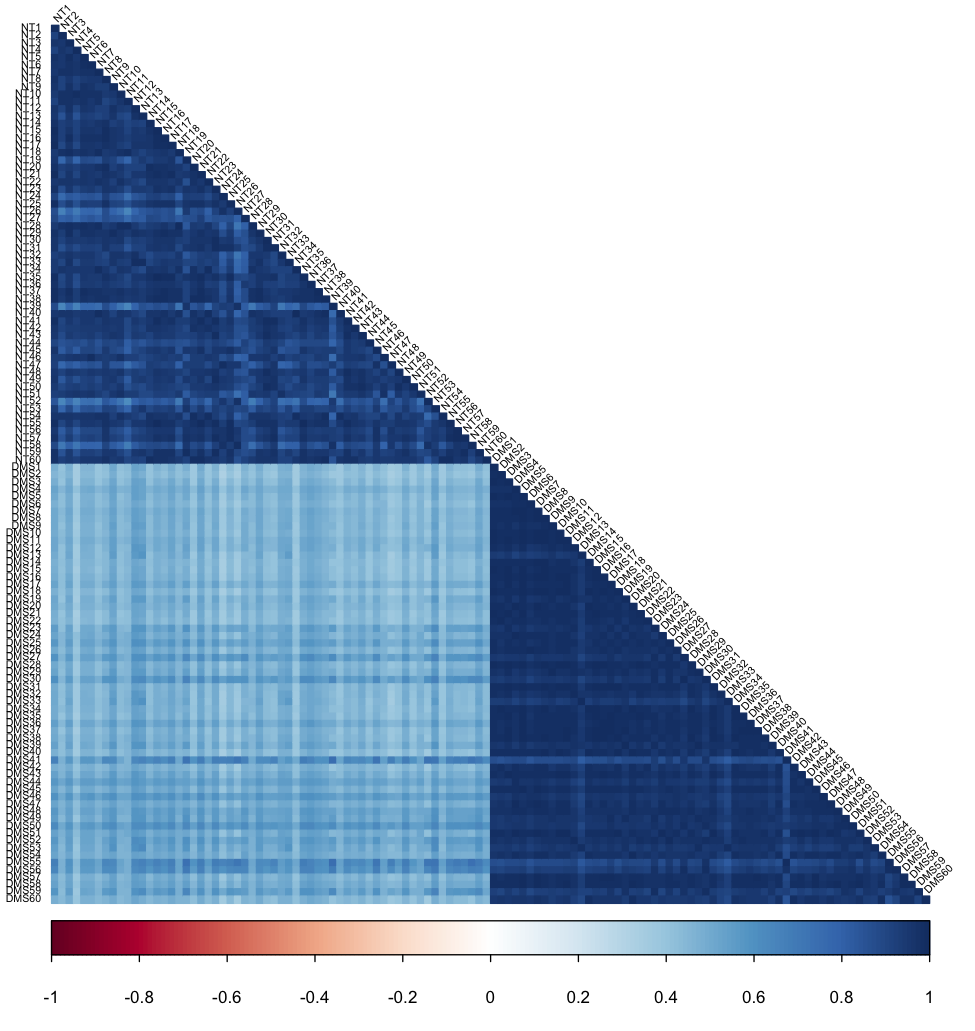 NT
DMS
2
MEF cells; experiment by Alec Sexton
Fig 1b: Observed data and distribution fits for m7SK nucleotide 129
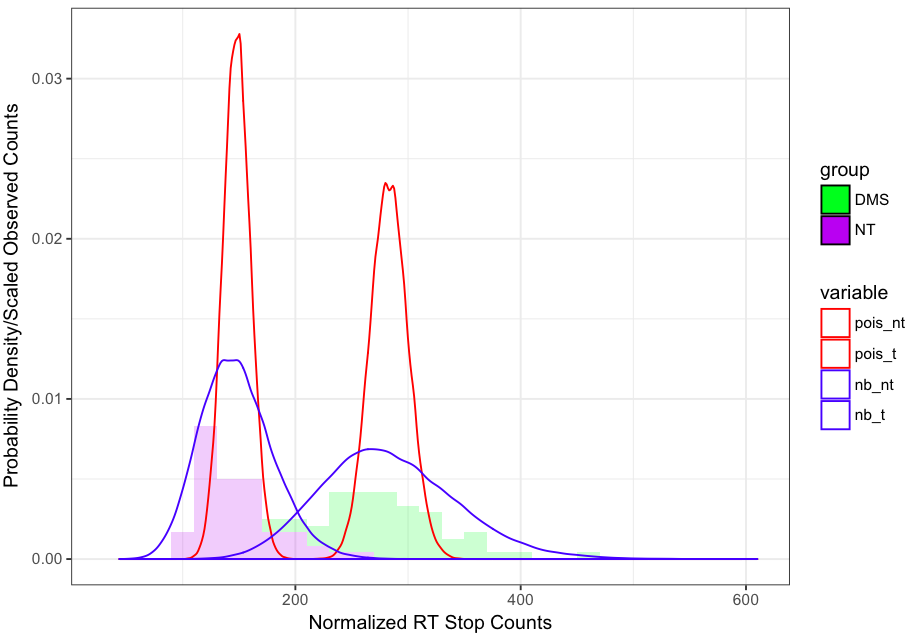 Need to improve legends. Red = Poisson; Blue = Negative Binomial
Stagger histograms?
Fig 1b: Observed data and distribution fits for m7SK nucleotide 129
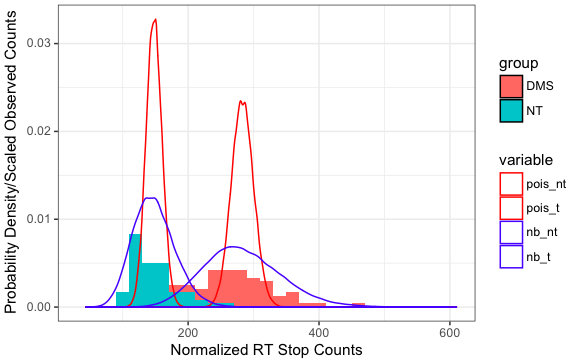 Need to improve legends. Red = Poisson; Blue = Negative Binomial
Stagger histograms?
m7SK nucleotide 152 (switch nucleotide to match 1a)
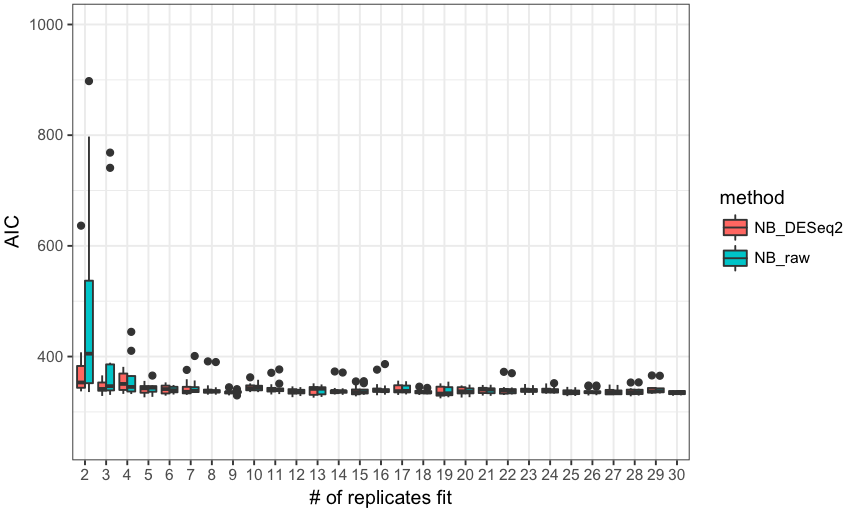 5
Show Poisson & Binomial on this figure; Show Negative Binomial raw only in supplement.
Fig 1c. Comparison of DESeq2 vs. NB raw fits (m7SK full)
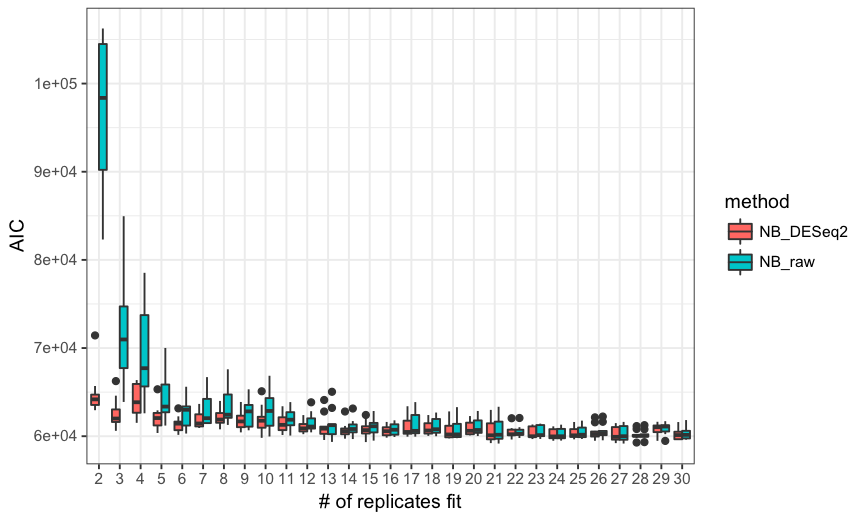 6
Show Poisson & Binomial on this figure; Show Negative Binomial raw only in supplement.
Fig 1d: Quantile-qunatile plot (remake with matching data)
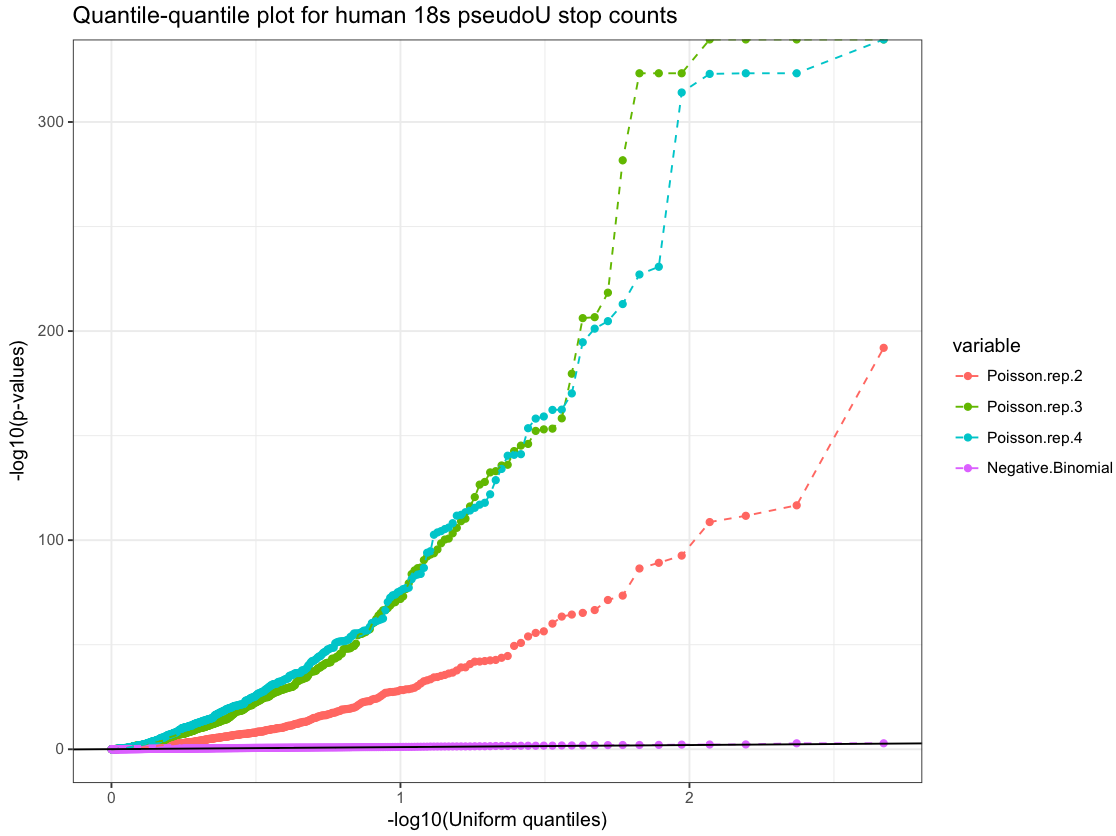 7
Fig 1e: Compare Poisson & NB fits with likelihood metrics and a fixed # of replicates for many datasets
Datasets will be colored by reagent, texture by target RNA and/or lab
Basic outline
What kind of distribution fits to chemical probing data?
What causes the variation?
How do different p-value based metrics perform for identifying reactive nucleotides?
How does statistical power affect the relative performance of p-value based metrics and reactivity based metrics?
Bridging distribution fitting and reactivity based metrics to visualize reactivity profiles with confidence estimates.
Application to RNA structure prediction?
Precision-Recall Curve for mouse U2 snRNA DMS-Seq
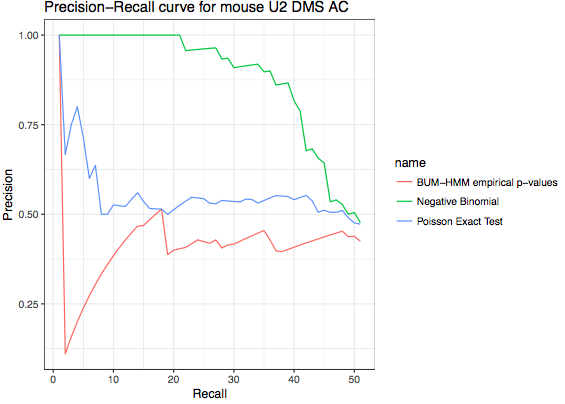 Negative binomial p-values improve distinction of AC vs. GU nucleotides.
10
Data: Alec Sexton
Precision-Recall Curve for E. coli 5S rRNA SHAPE-Seq
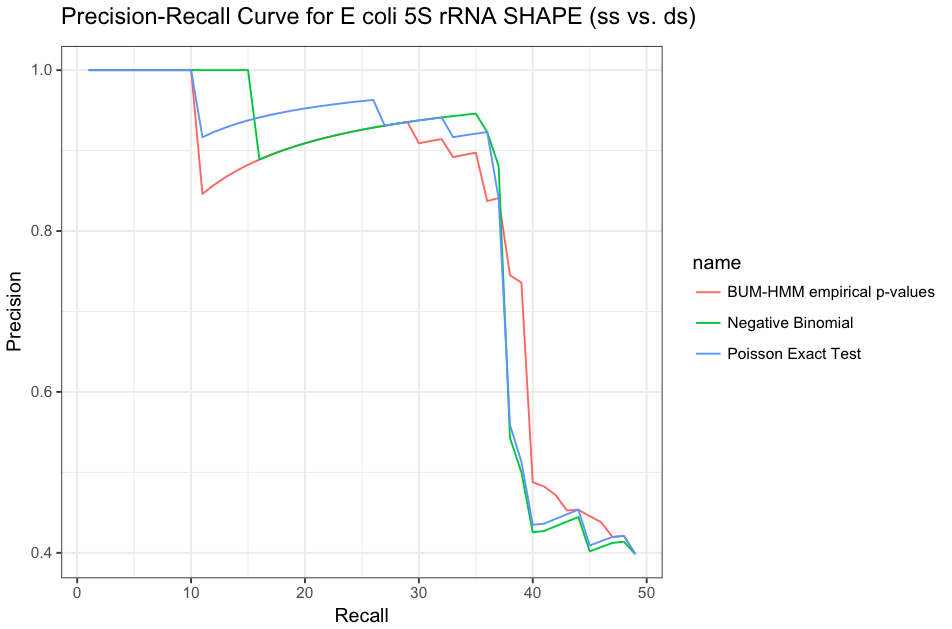 11
Data: Loughrey et al. NAR 2014
Precision-Recall Curve for Human 18S rRNA Pseudo-Seq
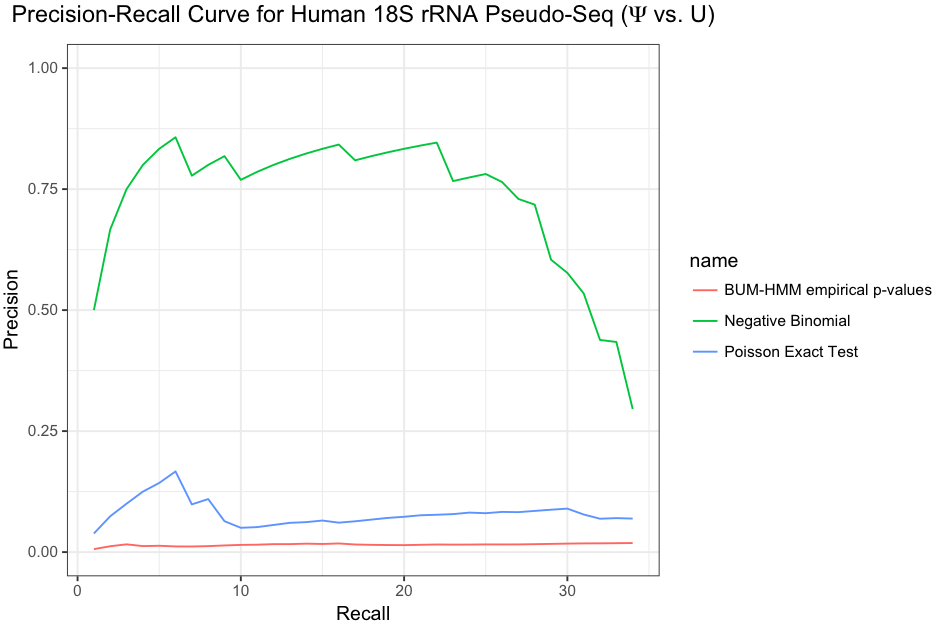 12
Data: Carlile et al. Nature 2014
Comparing negative binomial p-values to chemical induced stop rate
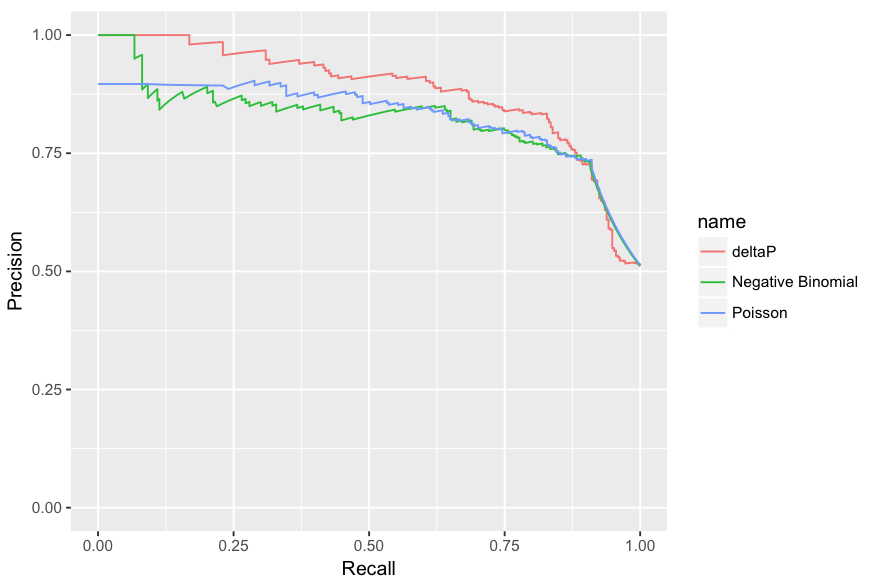 Negative binomial p-values do not always outperform a simpler metric
Are p-values for treated vs. control comparison the best way to think about probing data?
What if the probe is selective, but with some nonspecific reactivity?
Property of interest
Treatment
Reactivity
0
Control
Reactivity
0
14
Fig ***: Mouse 7SK AC vs. GU AUPR as a function of # of reads and # of samples
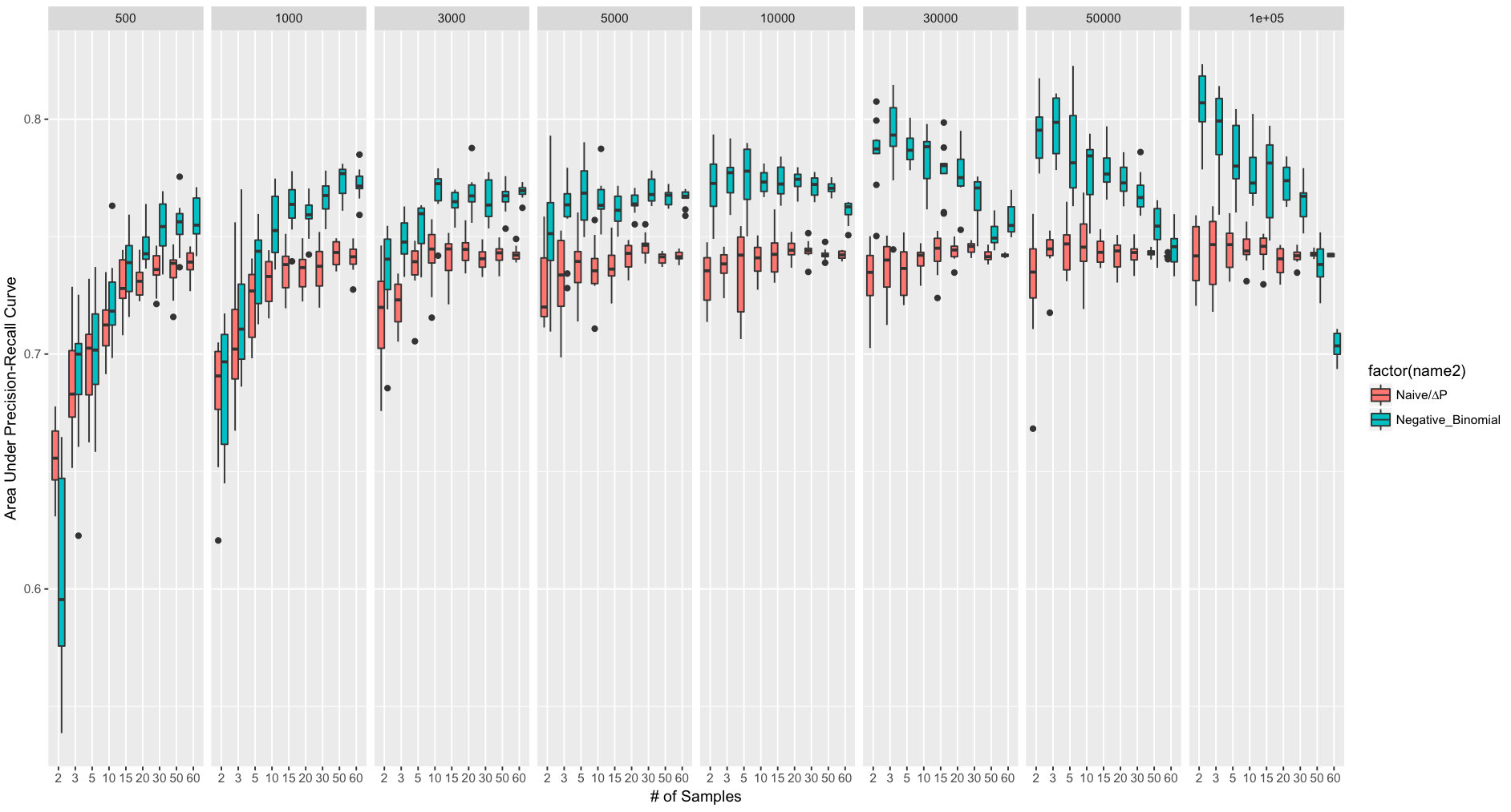 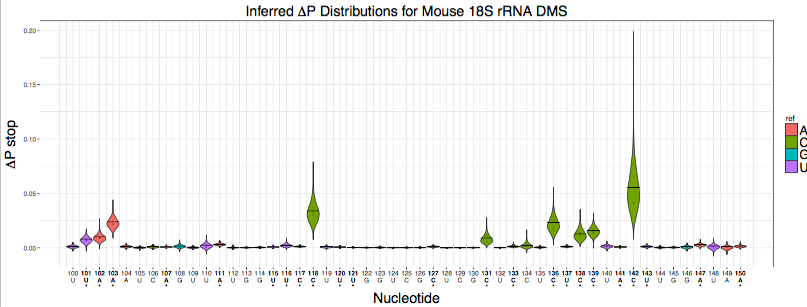 How does statistical power affect the relative performance of p-value based metrics and reactivity based metrics?
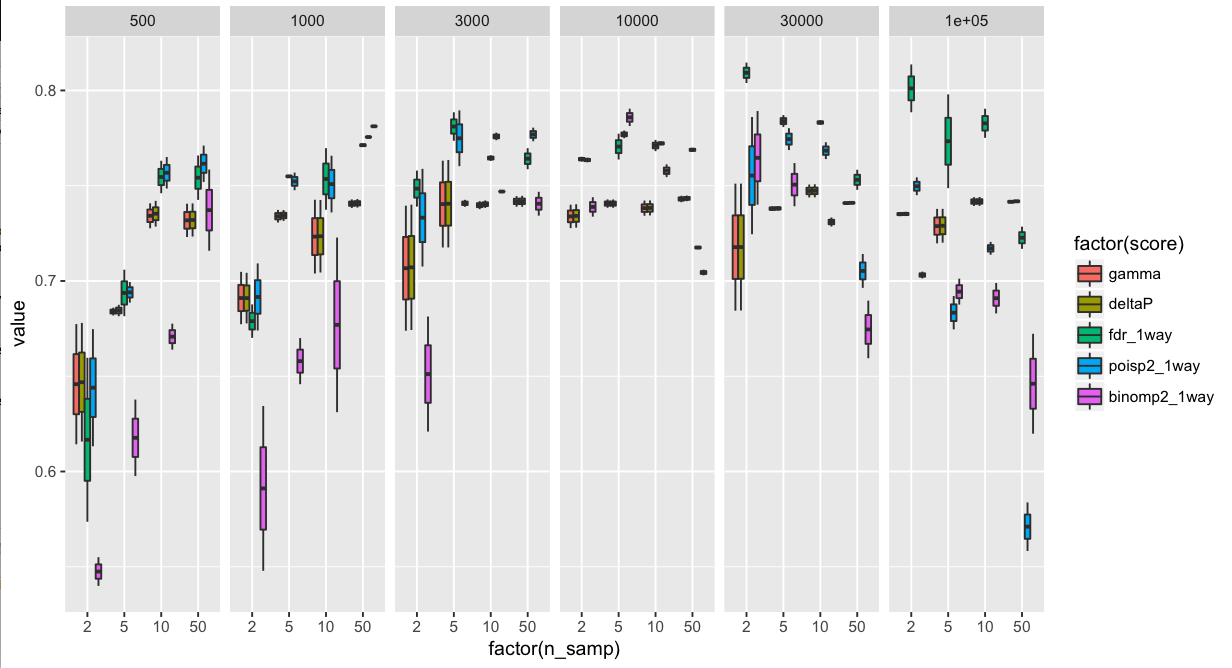 60 replicates: AC vs. GU AUPR
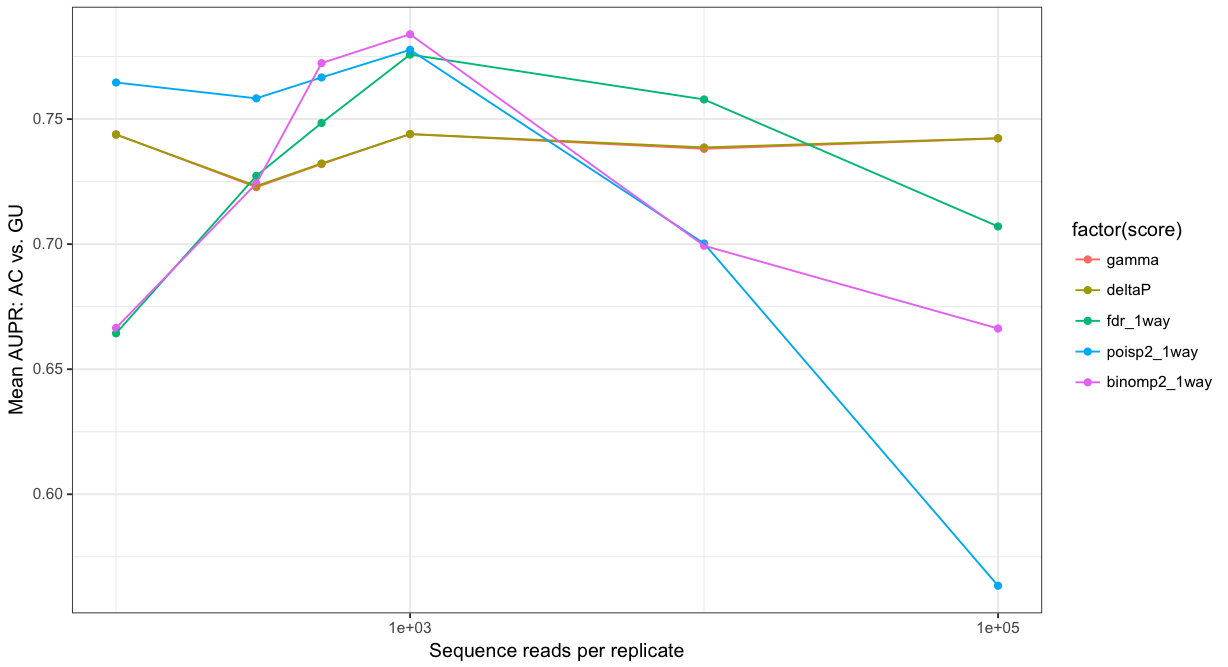 Goal: show the “peakiness” of p-value based metrics and the approach to maximum performance of reactivity-based metrics in one simple figure
Fig ***: Mouse 7SK AC vs. GU AUPR as a function of # of reads and # of samples
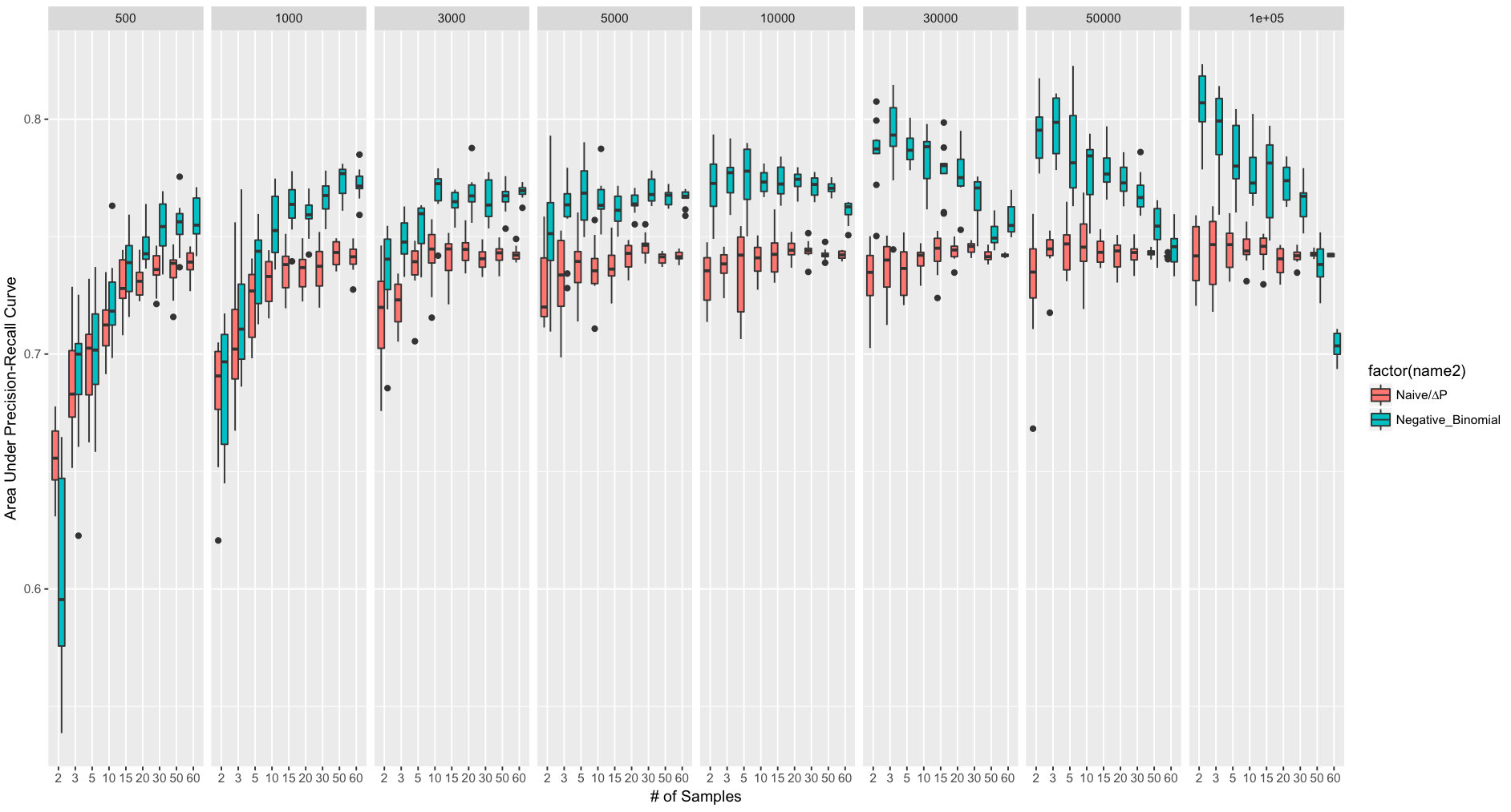 Fig S1: Correlations of 60 replicate datasets
7SK DMS probing
Correlations of probability of RT stopping at each nucleotide

Other datasets:
genome-wide (no rRNA depletion)
GapDH mRNA
(show these in supp. figure)
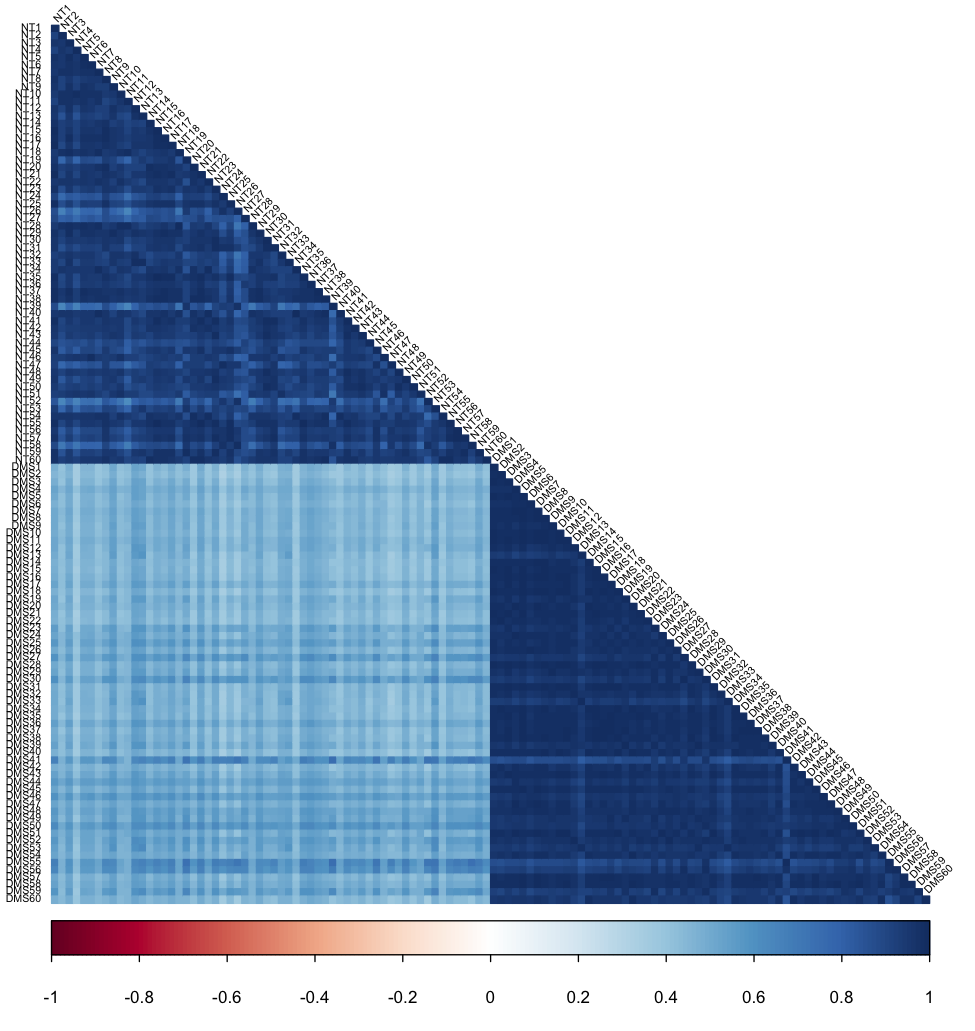 NT
DMS
20
MEF cells; experiment by Alec Sexton
Alternative Fig 1b: Observed data and distribution fits for m7SK nucleotide 129
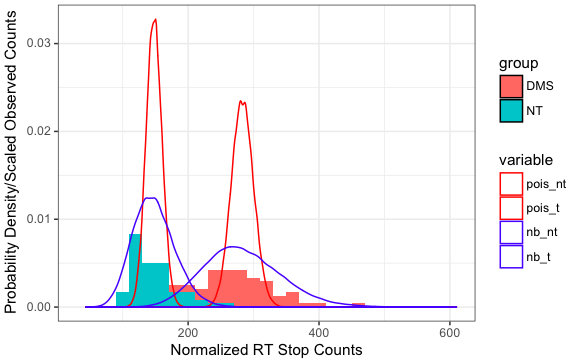 Need to improve legends. Red = Poisson; Blue = Negative Binomial
Stagger histograms?
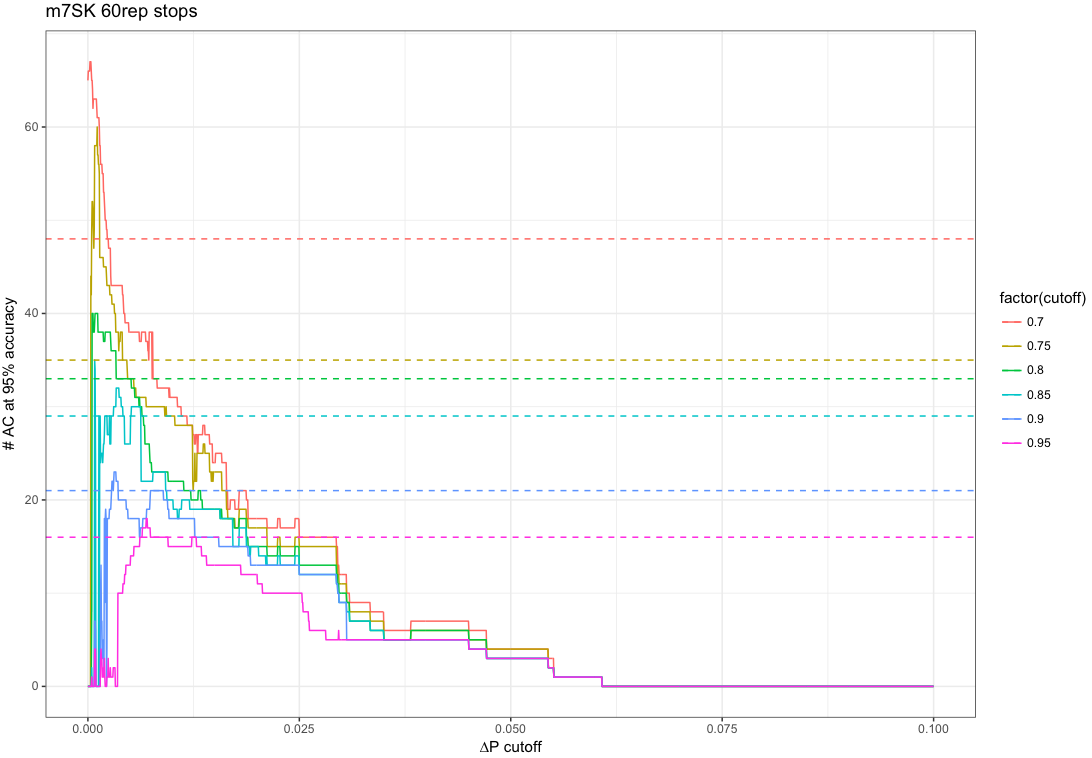 m7SK and mGapDH achieve best recall at 95% accuracy at very different cutoffs
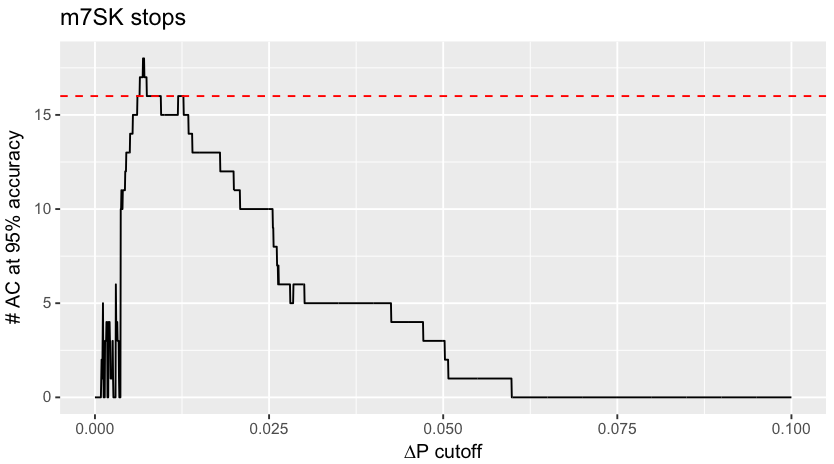 mGapDH stops
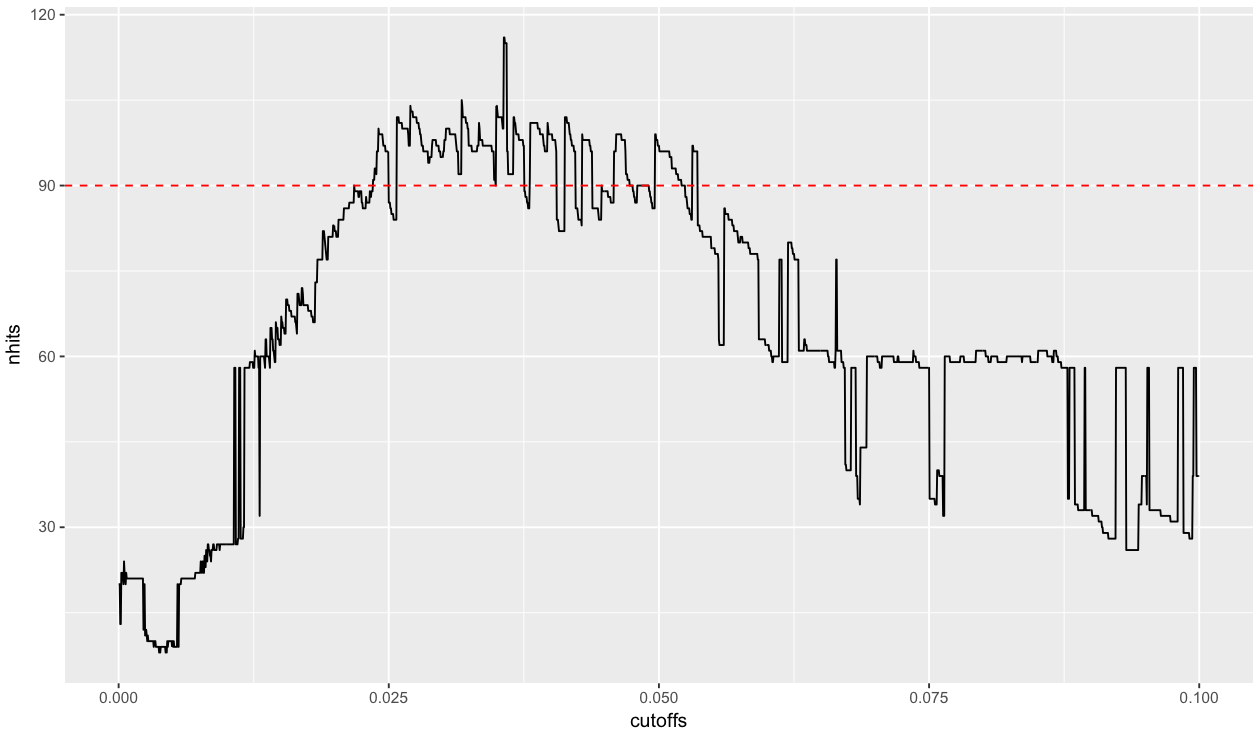 23
Fig ***: ∆P cutoffs can improve inference of top reactive bases
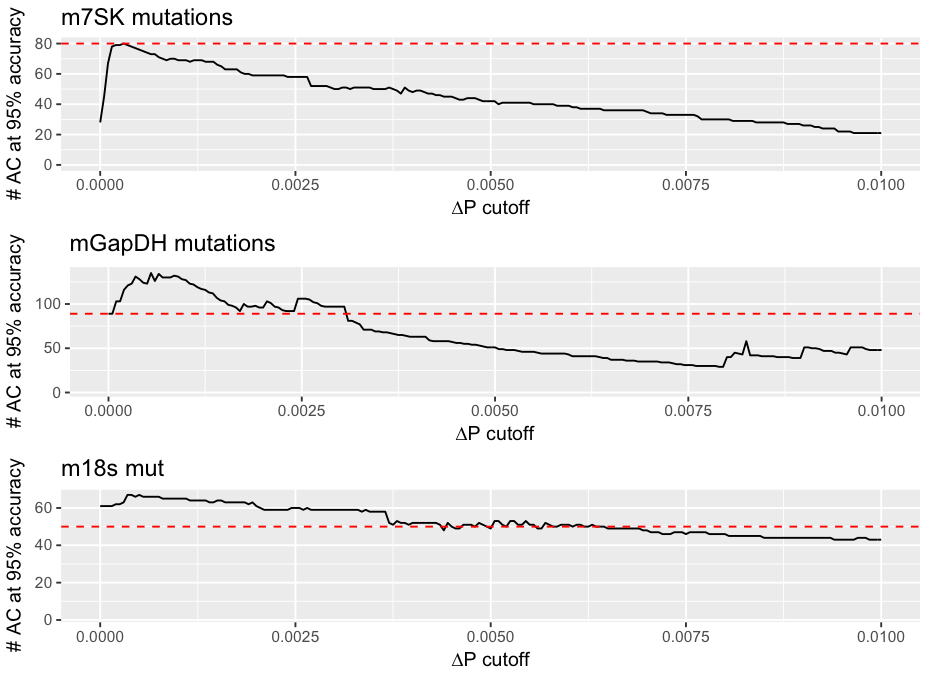